University of BasrahCollege of Nursing
Health Promotion Course
Fourth Year Students
First Semester
2022-2023
L / 3
Fundamentals Domains to Nursing Practice in Health Promotion


Lecturer
Dr. Firas A. Jassim
Arab Board (PhD) in Family Medicine
1) Physiological Domain  Providing physiological care focuses on achievement of the basic needs such as oxygenation, circulation, sleep and nutrition.
2) Psychological Domain Individuals have psychological needs for security and self-esteem. * Goalsa. Improve self-esteem. b. Establish trusting relationships. c. Develop social skills.
3) Sociological Domain- Empowerment is a process of enabling others to do for themselves.                            - It consists of encouraging the client to be an active participant in treatment rather than a passive recipient of care.- Nurses empower clients by teaching them and their families how to develop skills for self-care and for healthier living.
4) Intellectual Domain - The intellectual domain consists of cognitive functions such as judgment, orientation, memory, and the ability to take in and process information.  - Intellectual functioning can be impaired by multiple factors, including infection, exposure to toxins, substance abuse, trauma, and psychological problems.
5) Spiritual Domain - Spirituality is somewhat difficult to define as it is determined at an individual level. - Spirituality is a personal beliefs and practices.- Health status can have an impact on spiritual beliefs and vice versa. - For example, when they are seriously ill, many people turn to religion for support.
6) Sexual Domain  Sexuality is a complex set of human characteristics that refers not just to genital sex but to all the aspects of being male or female, including feelings, attitudes, beliefs, and behavior.
• Roles of the Nurse in Health Promotion :1) Advocator- help clients to gain independence. - Protects the client. - Provides explanations in client’s language. - Supports client’s decisions.
• Roles of the Nurse in Health Promotion :  2) Educator                                                                                 - Provides information. - Serves as counselor. - Encourages compliance with prescribed therapy. - Promotes healthy lifestyles.
• Roles of the Nurse in Health Promotion :      3) Communicator                                                                                           - Using appropriate listening skills. - Using appropriate responding skills.- Establishing helping relationship. - Communicate with people within their language.
• Roles of the Nurse in Health Promotion :                                                                                        4) Consulter                                                                                             - Encourages the client to look at alternative behaviors. - Recognize choices. - Develop a sense of control.
• Roles of the Nurse in Health Promotion :5) Coordinator of Care - The clinical nurse supervises and evaluates patient care on his unit.                                                                                 - He promotes a safe environment for patients, families, visitors and staff.
• Roles of the Nurse in Health Promotion :                                                                                       6) Leader                                                                                 - Facilitating care for patients.- Establishing a healthy working environment. - Collecting and evaluating patient risks, outcomes, and care plans.
• Roles of the Nurse in Health Promotion :7) Caregiver                                                                                - Traditional and most essential role.- Provides direct care. - Supportive. - Promotes comfort of client
• Roles of the Nurse in Health Promotion :8) Researcher                                                                                  - Collect and analyze data by making an investigation.                                                                                  - Suggest and evaluate possible solutions.                                                                                       - Select a solution for the problem.
• Roles of the Nurse in Health Promotion :9) Manager                                                                                 - Makes decisions.                                                                                 - Allocates resources.                                                                                 - Evaluates care and personnel.
QUIZ / Enumerate the Roles of the Nurse in Health Promotion ?
Finish
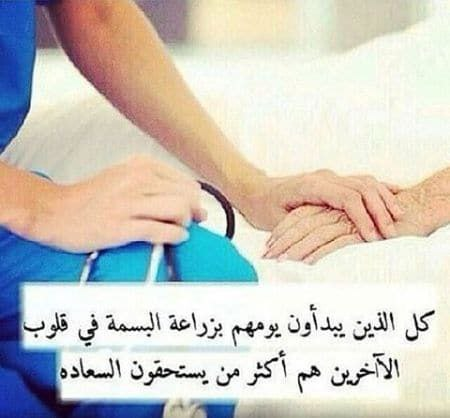